THỰC HÀNH TIẾNG VIỆT
Bài 1
Tiết 5
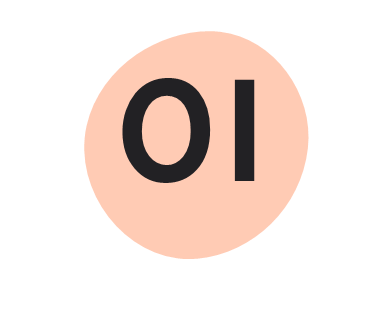 KHỞI ĐỘNG
Nhanh như chớp
Đọc giả
Độc giả
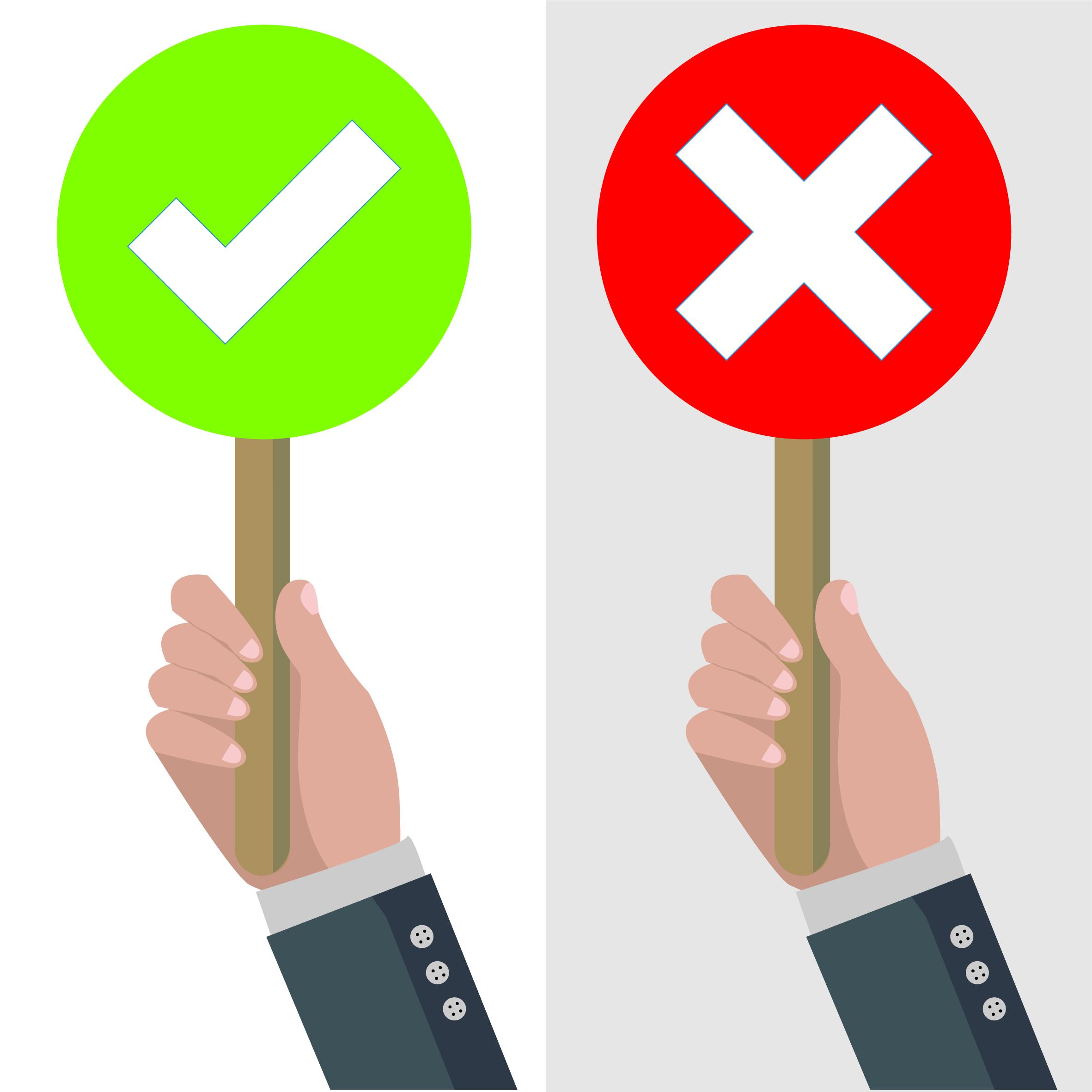 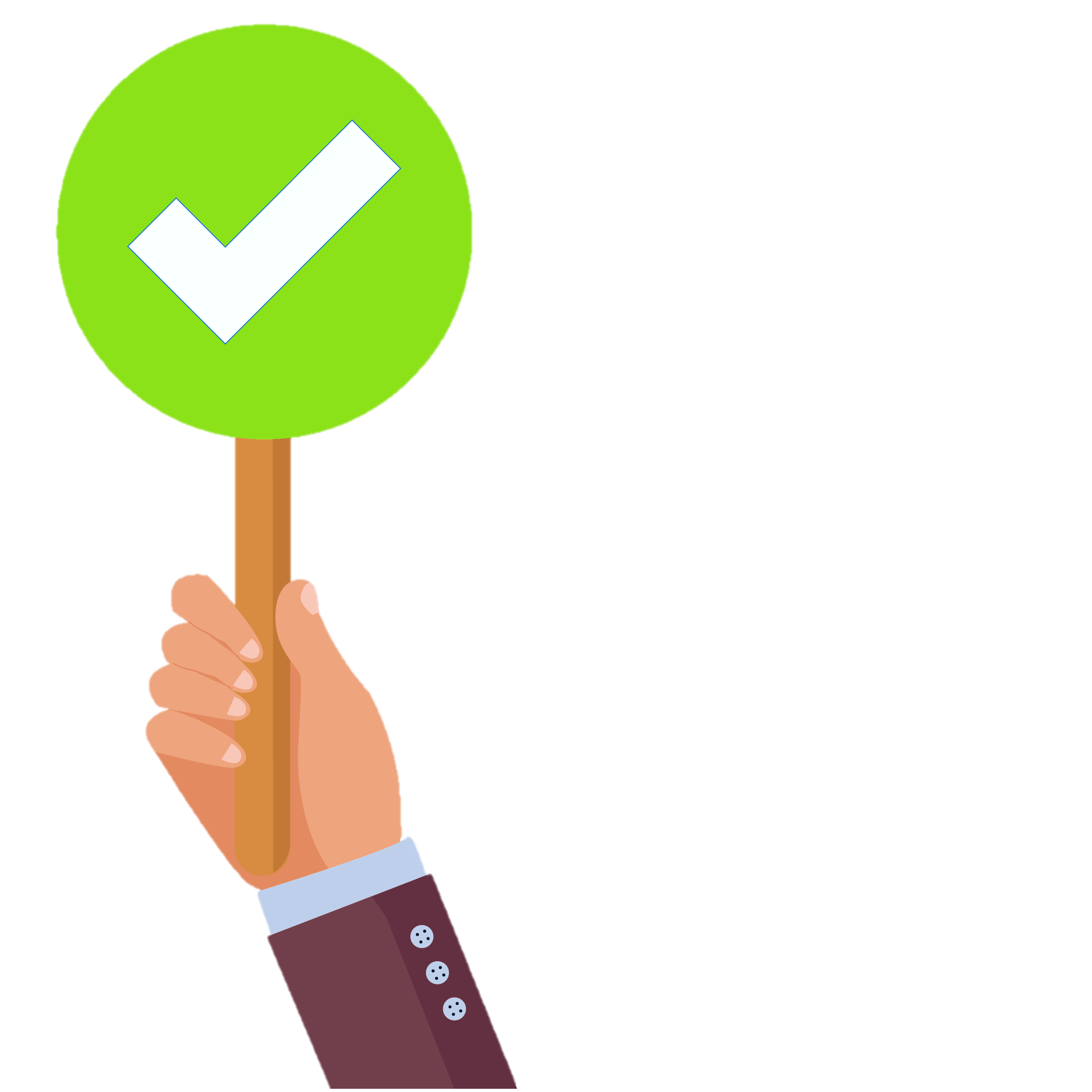 Nhanh như chớp
Chín mùi
Chín muồi
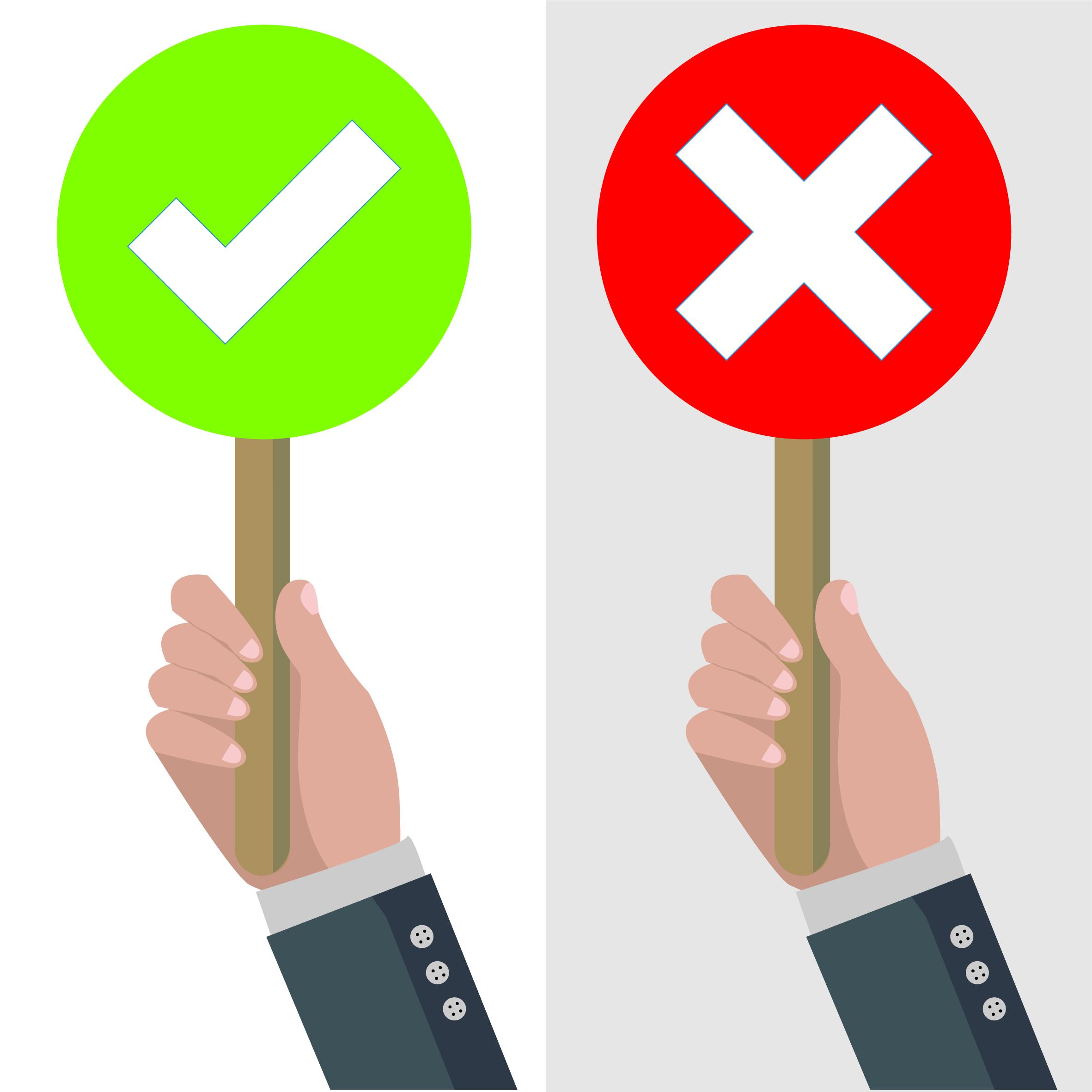 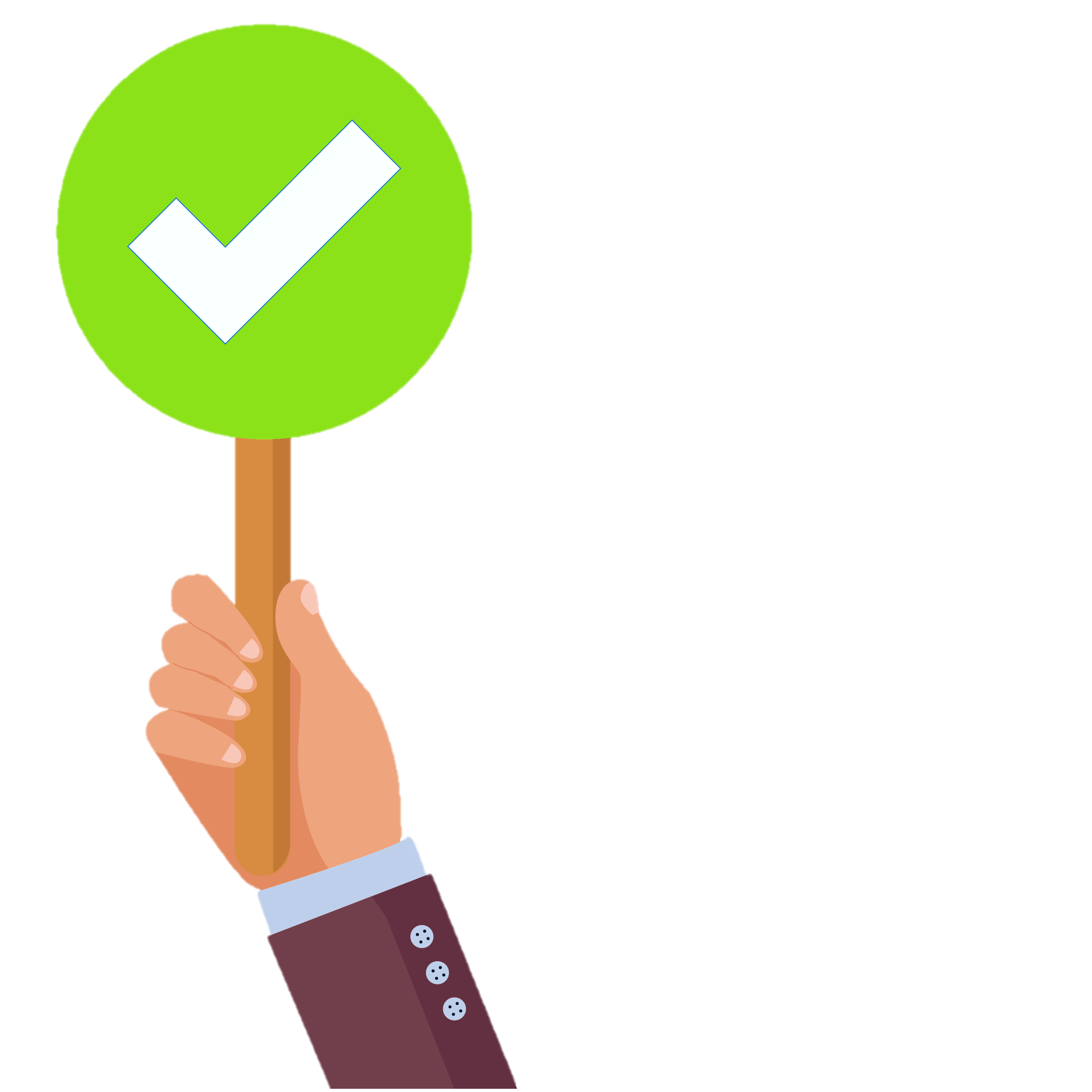 Nhanh như chớp
Vô hình chung
Vô hình trung
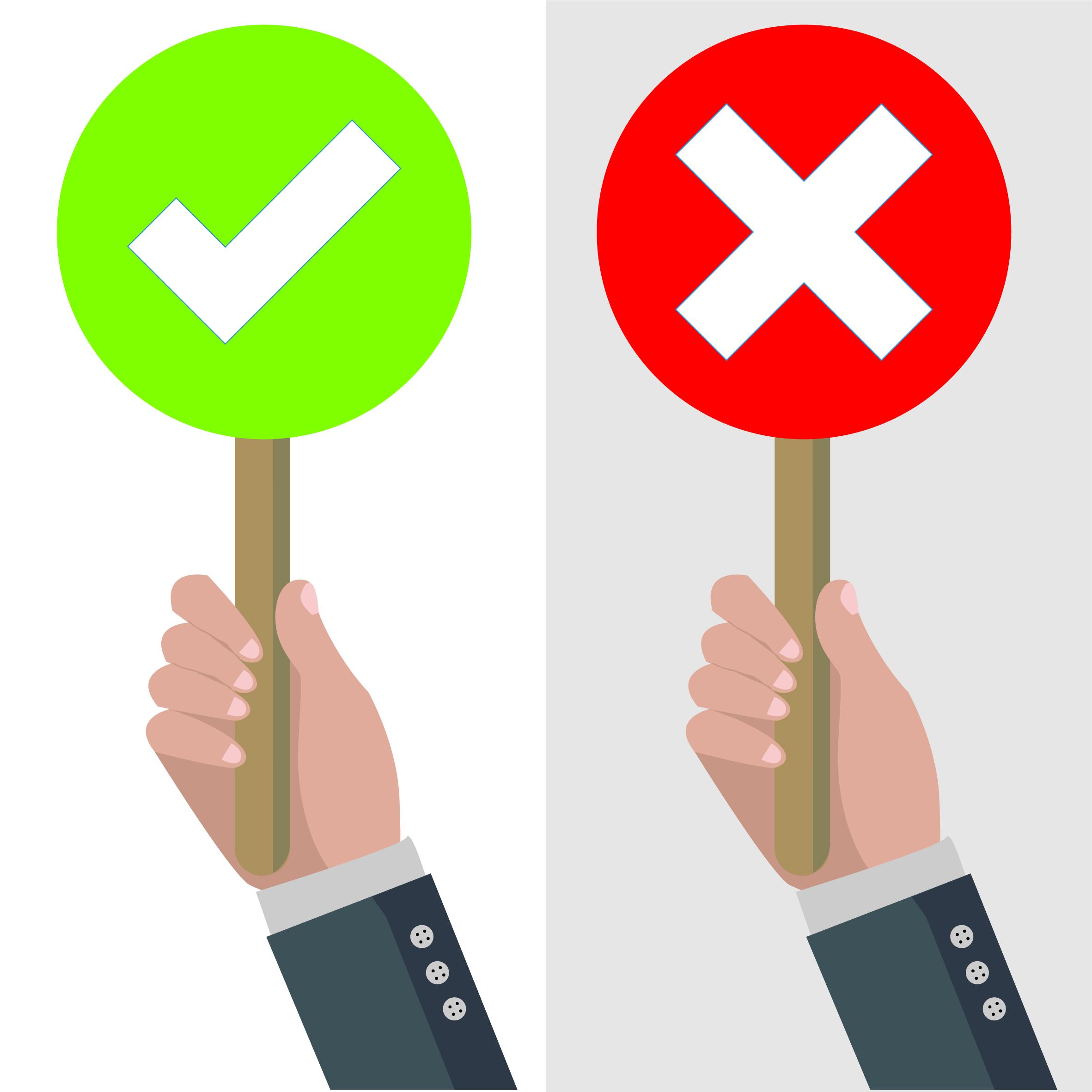 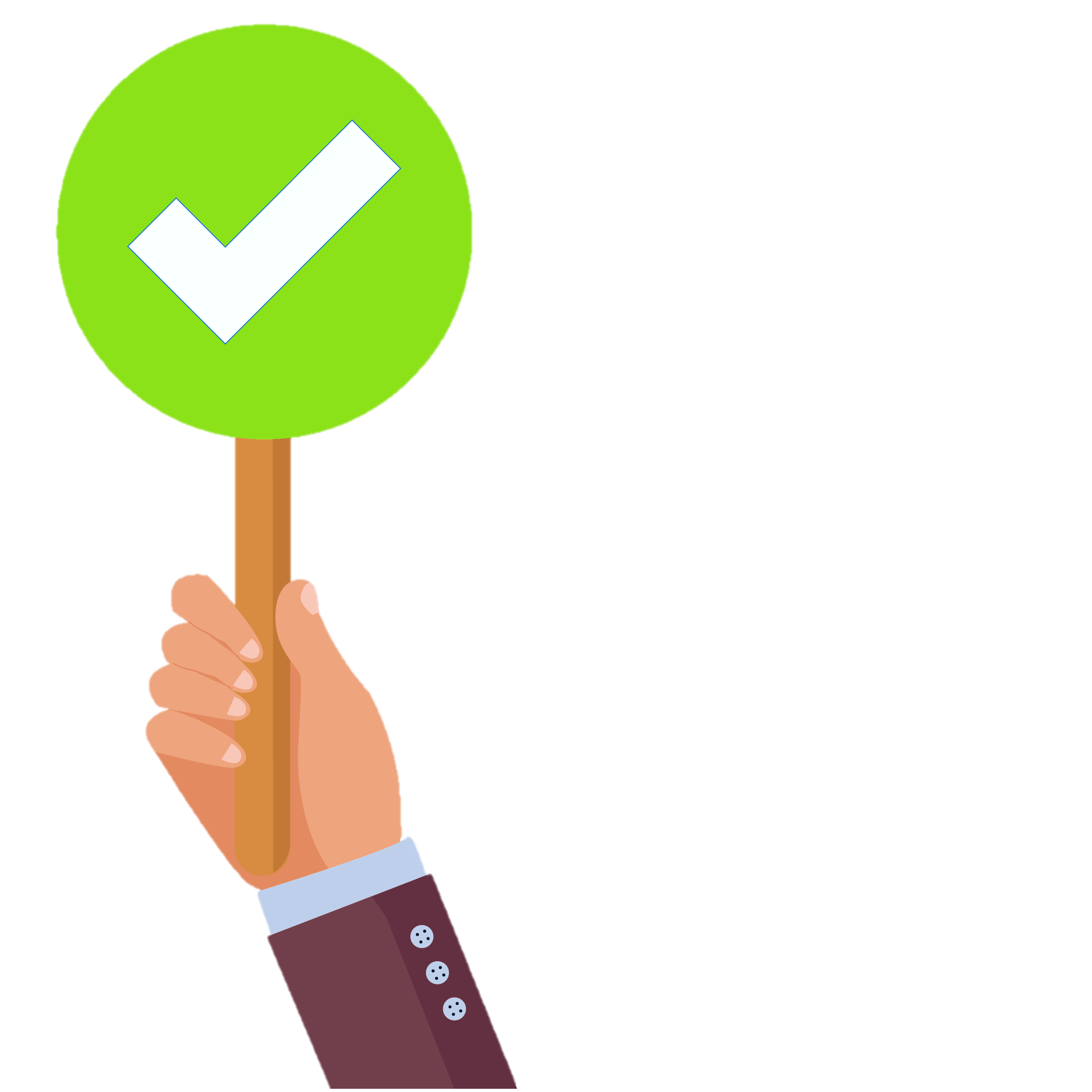 Nhanh như chớp
Nhận chức
Nhậm chức
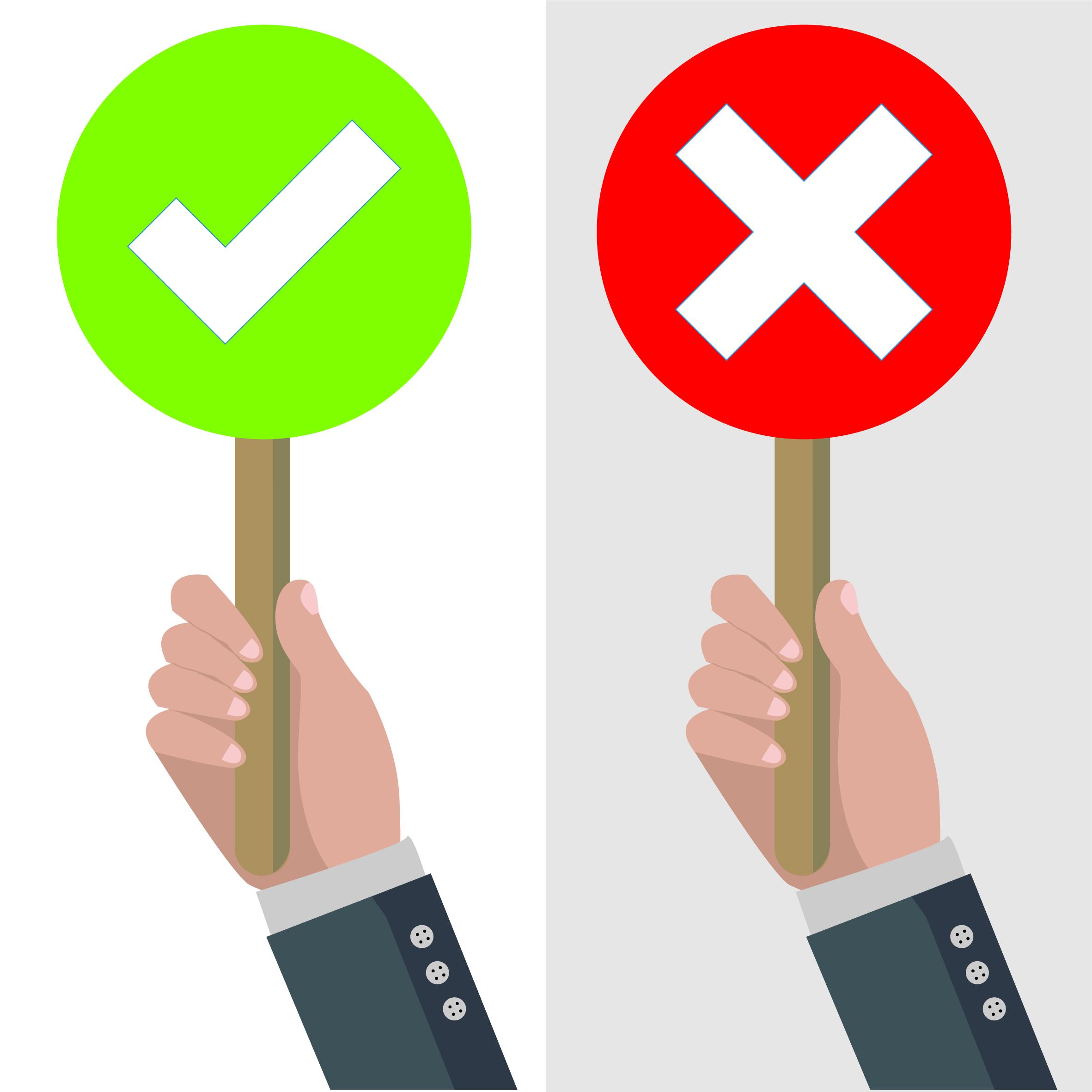 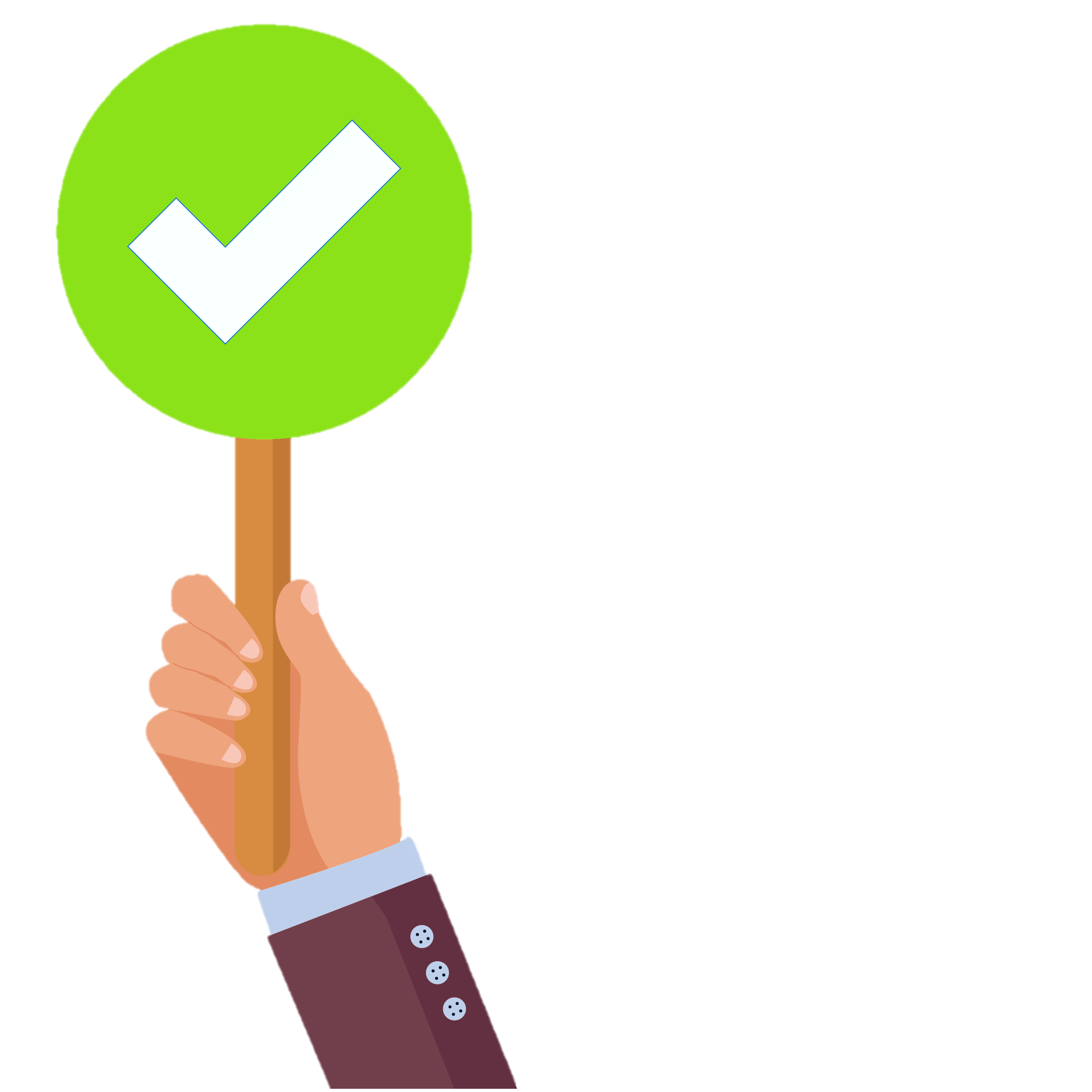 Nhanh như chớp
Chuẩn đoán
Chẩn đoán
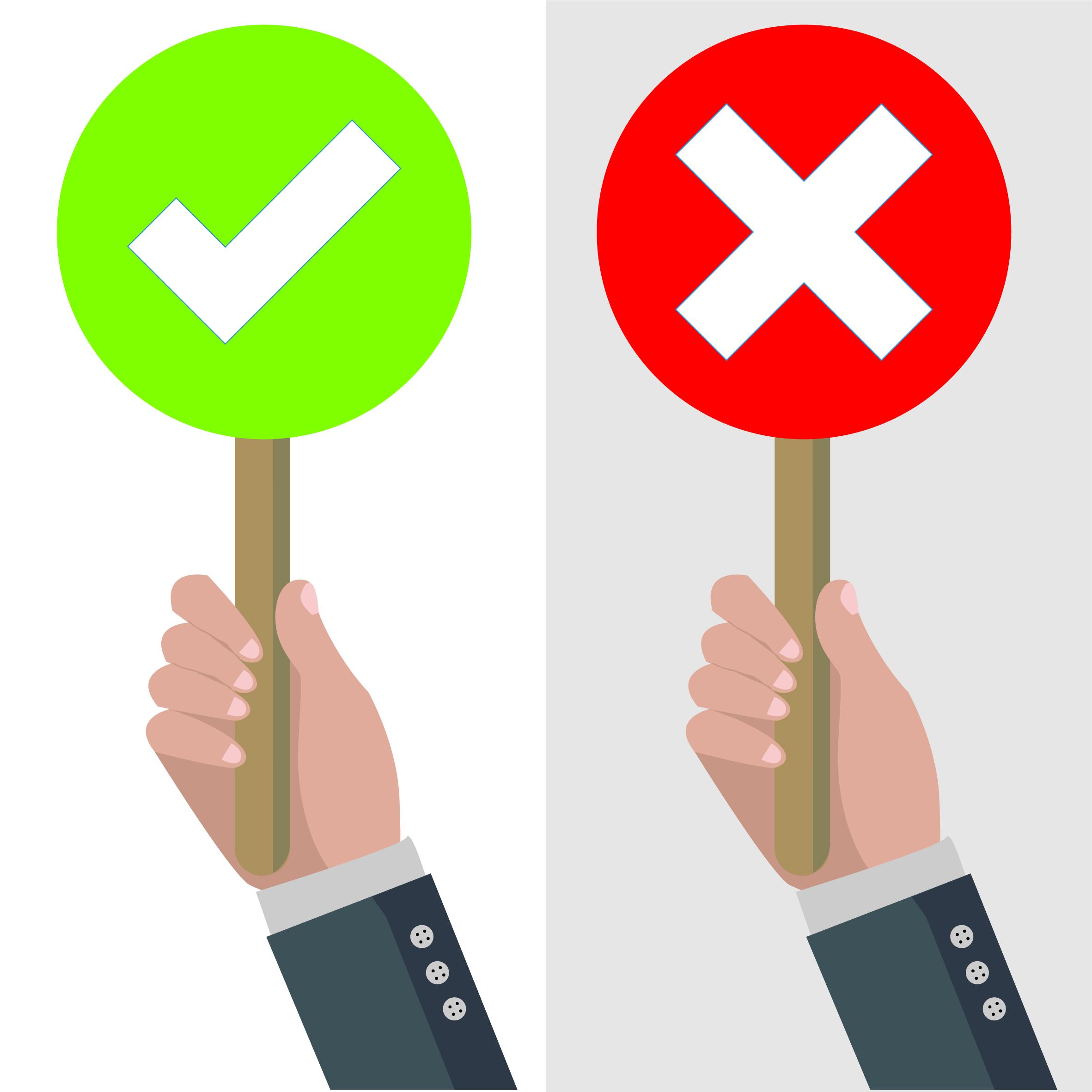 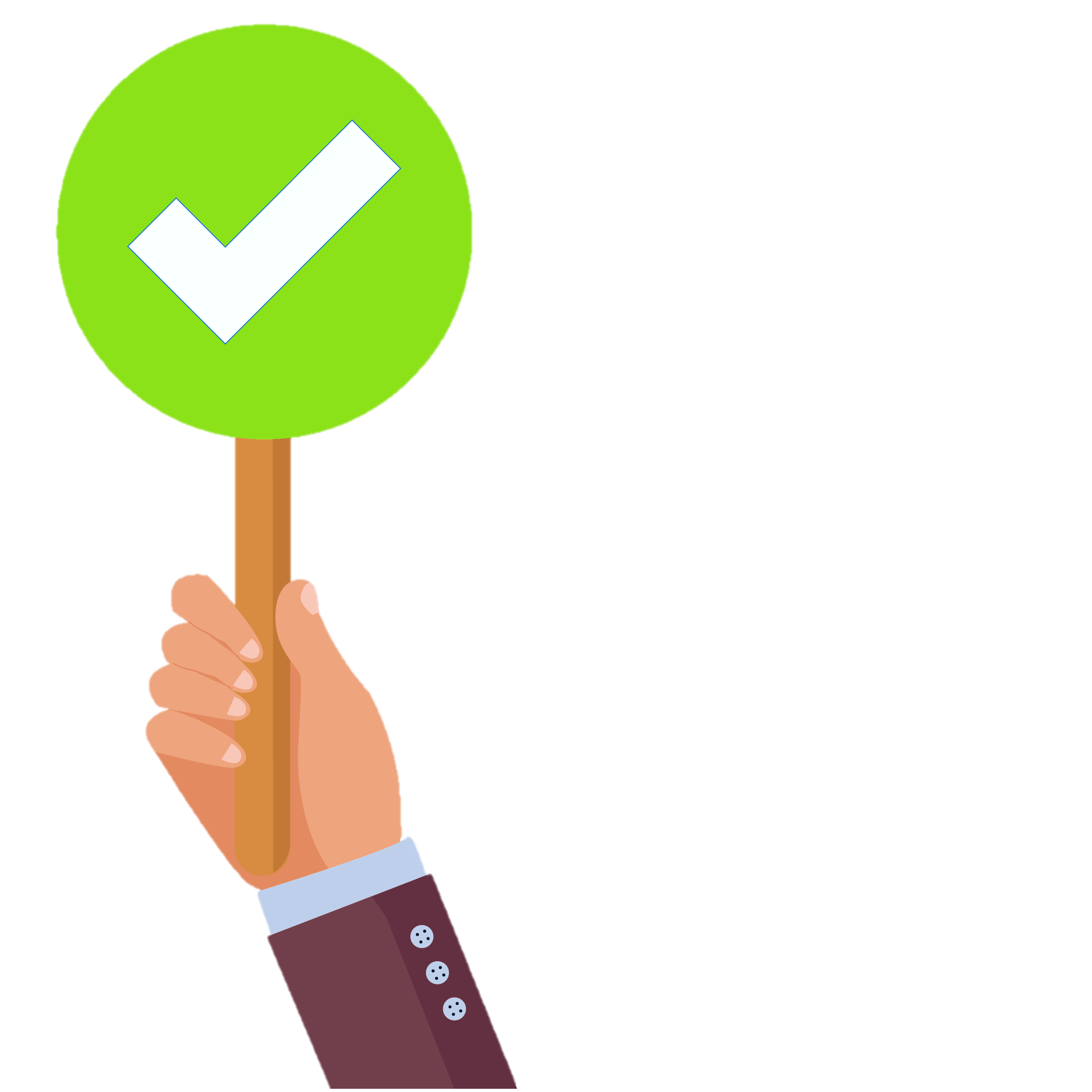 Nhanh như chớp
Sát nhập
Sáp nhập
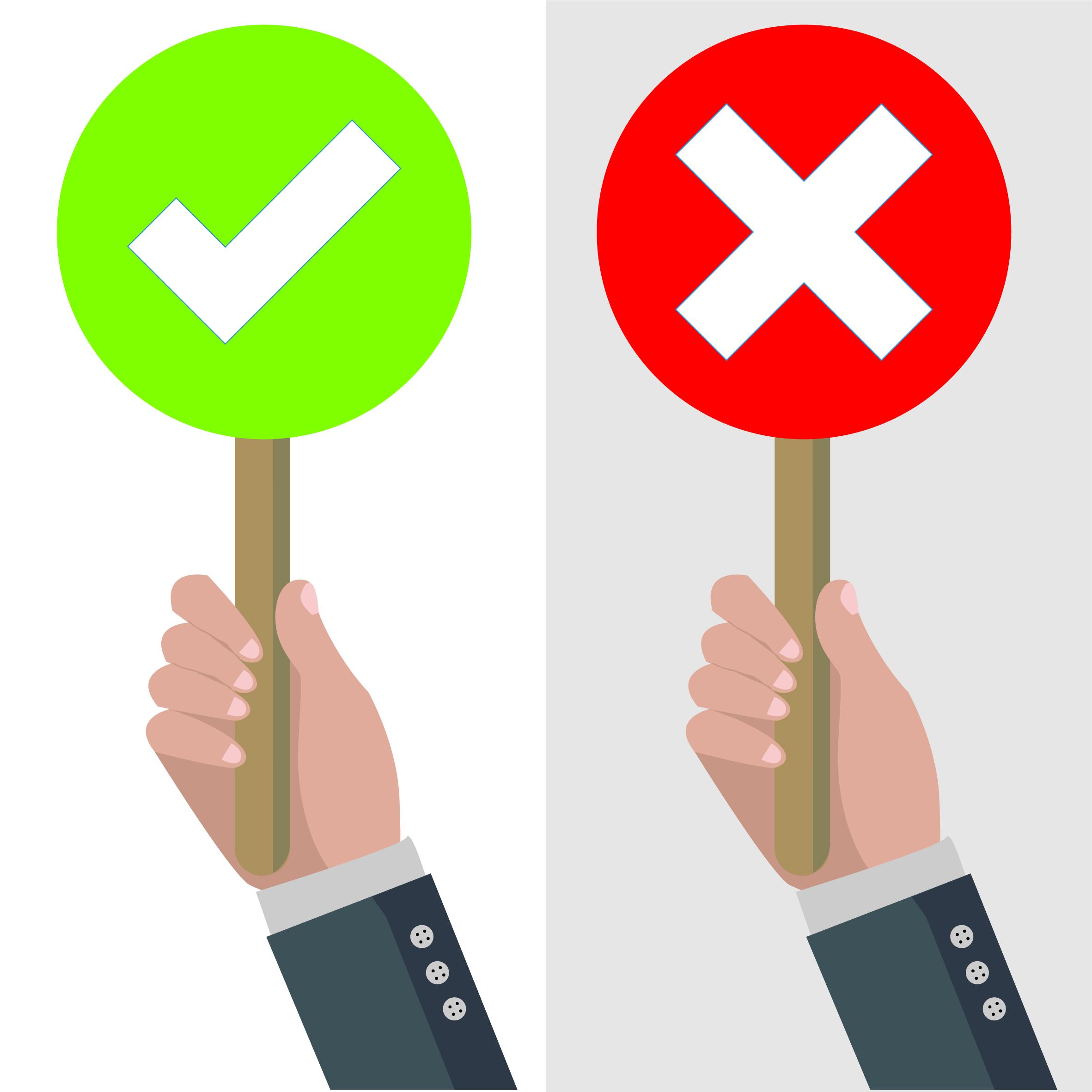 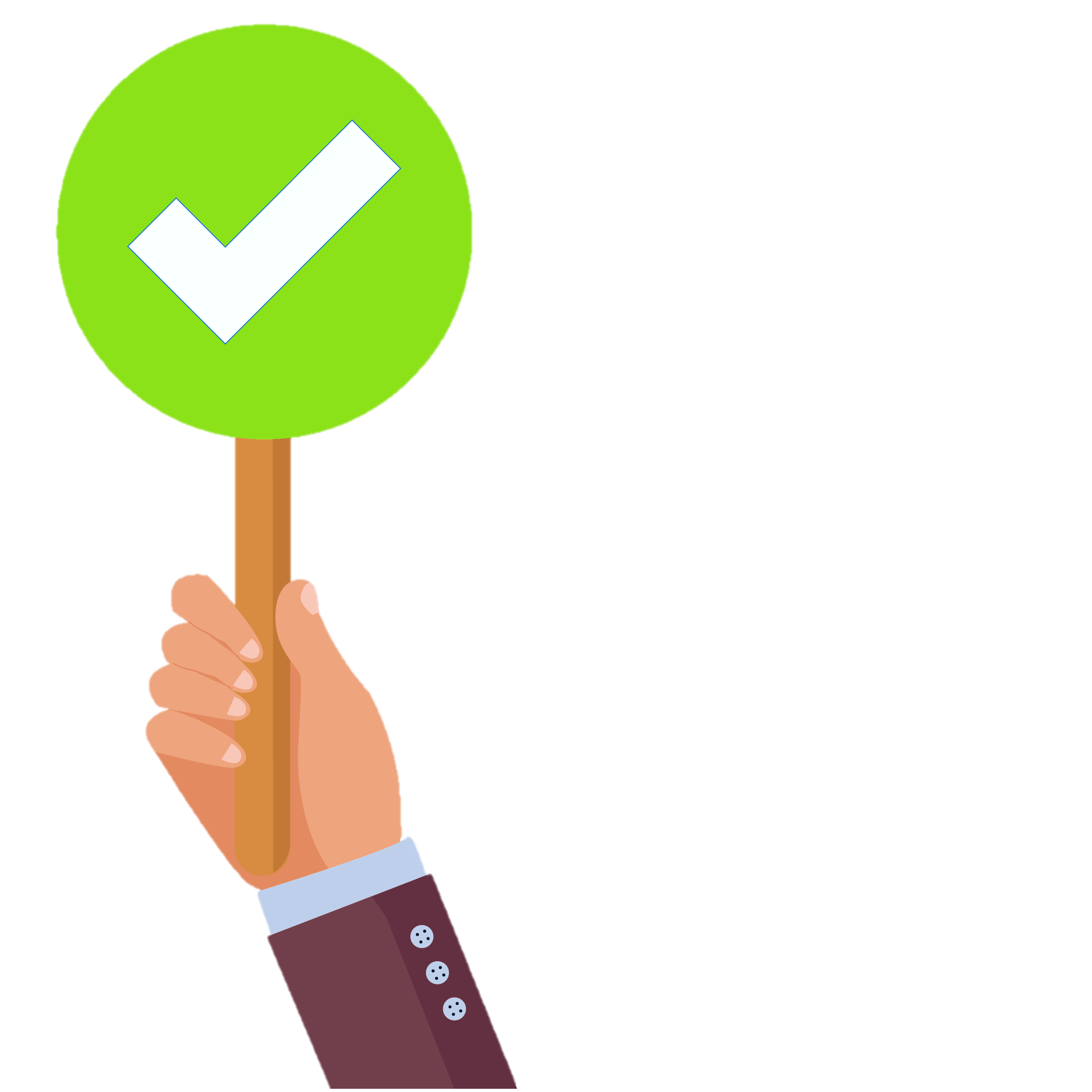 Nhanh như chớp
Dành giật
Giành giật
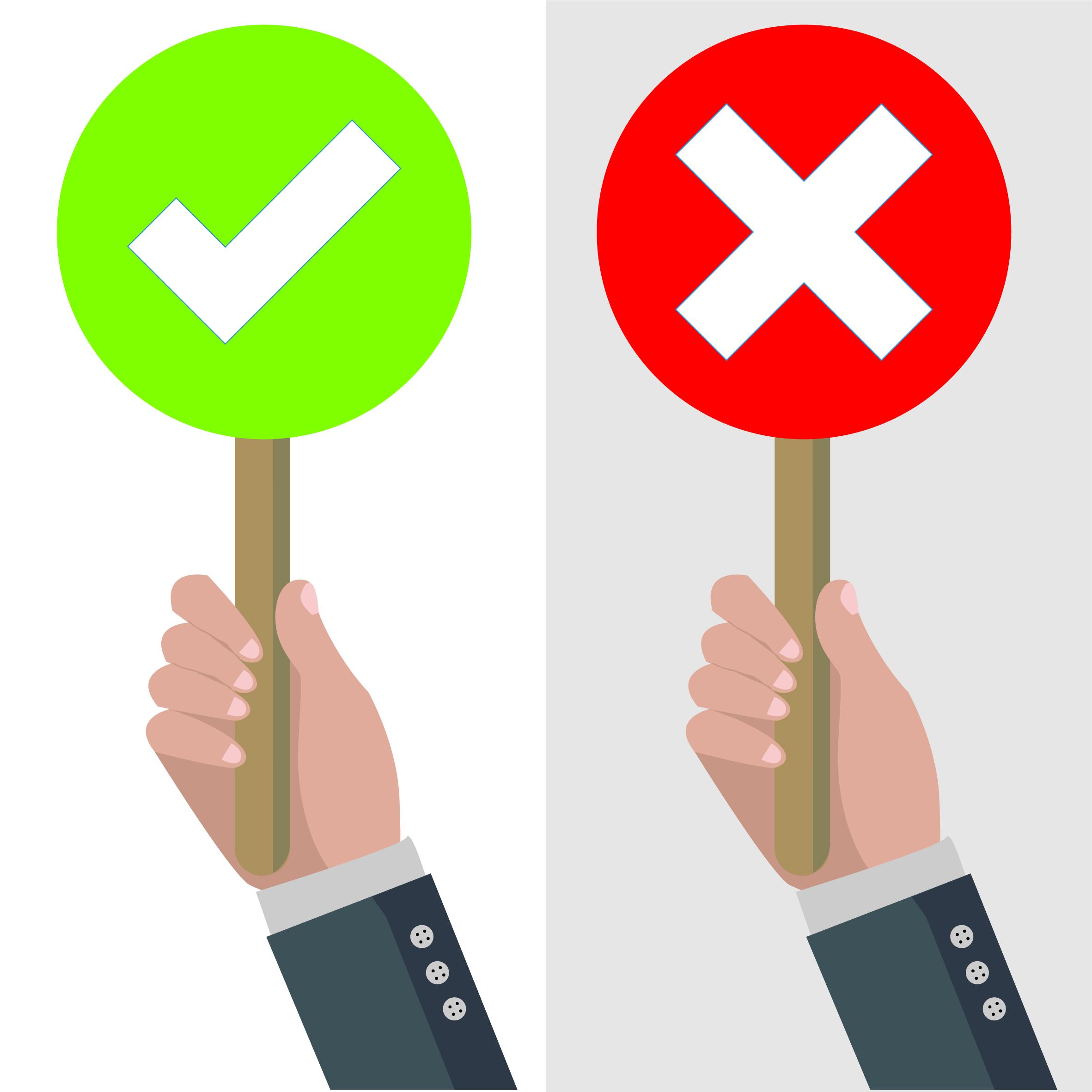 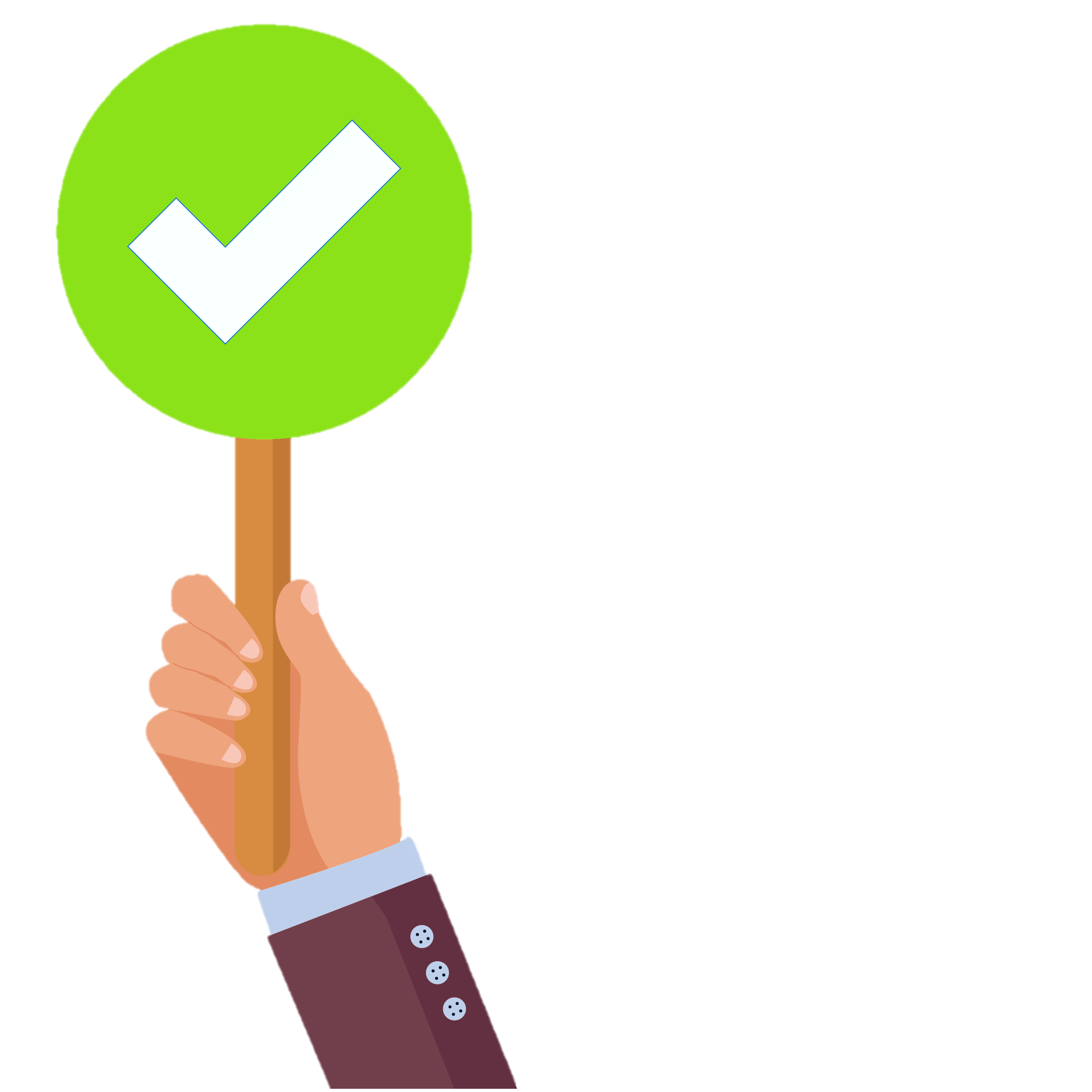 Nhanh như chớp
Xúc tích
Súc tích
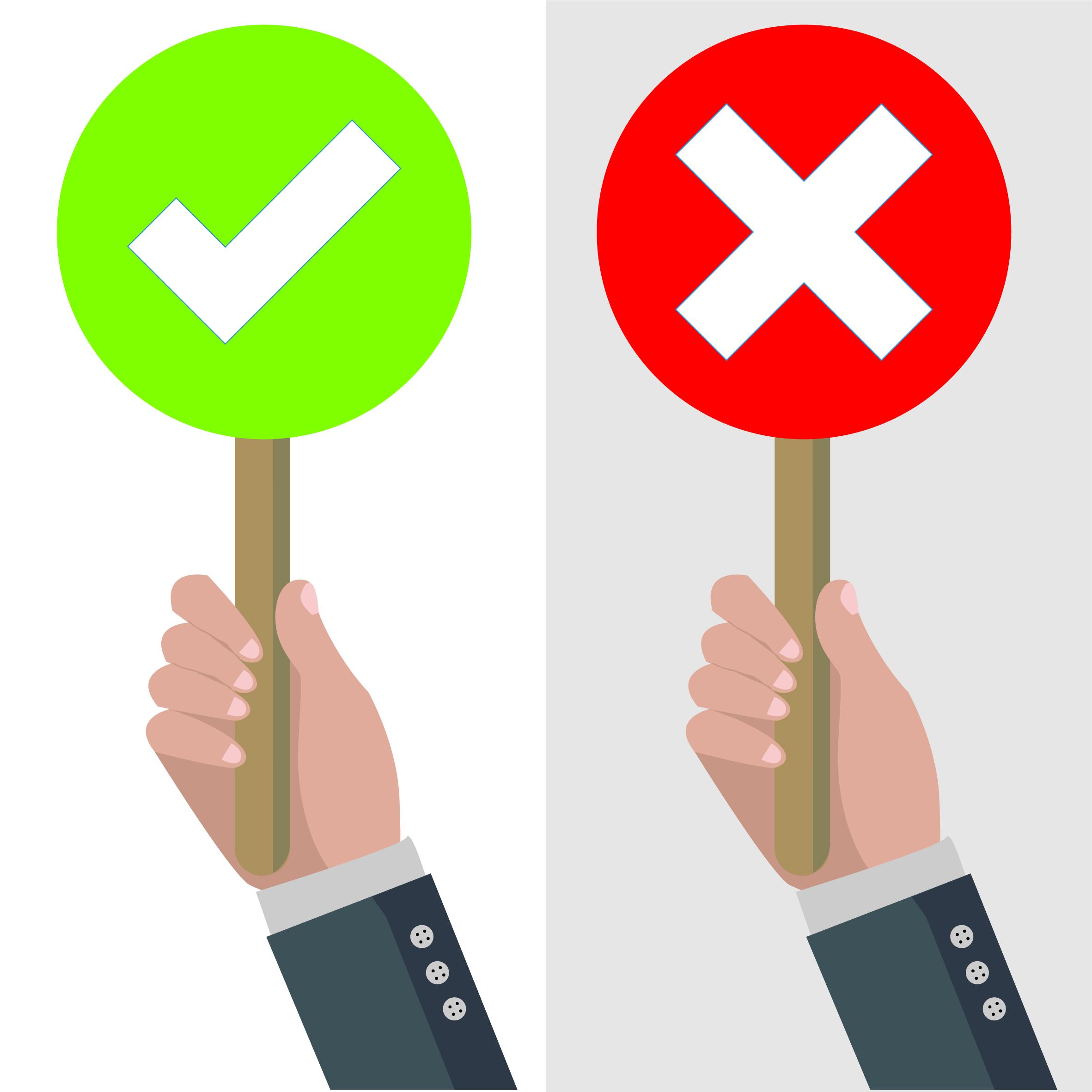 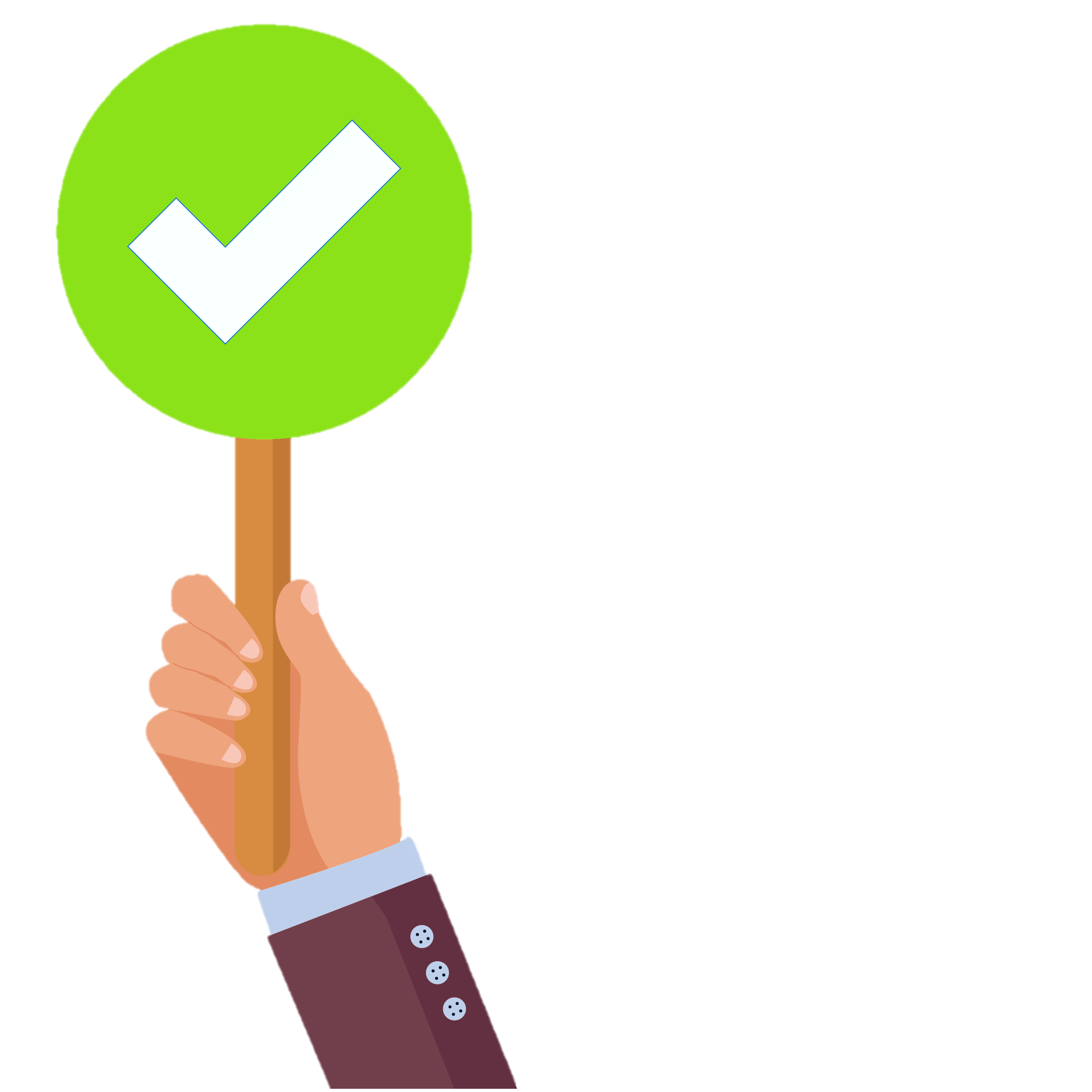 Nhanh như chớp
Thăm quan
Tham quan
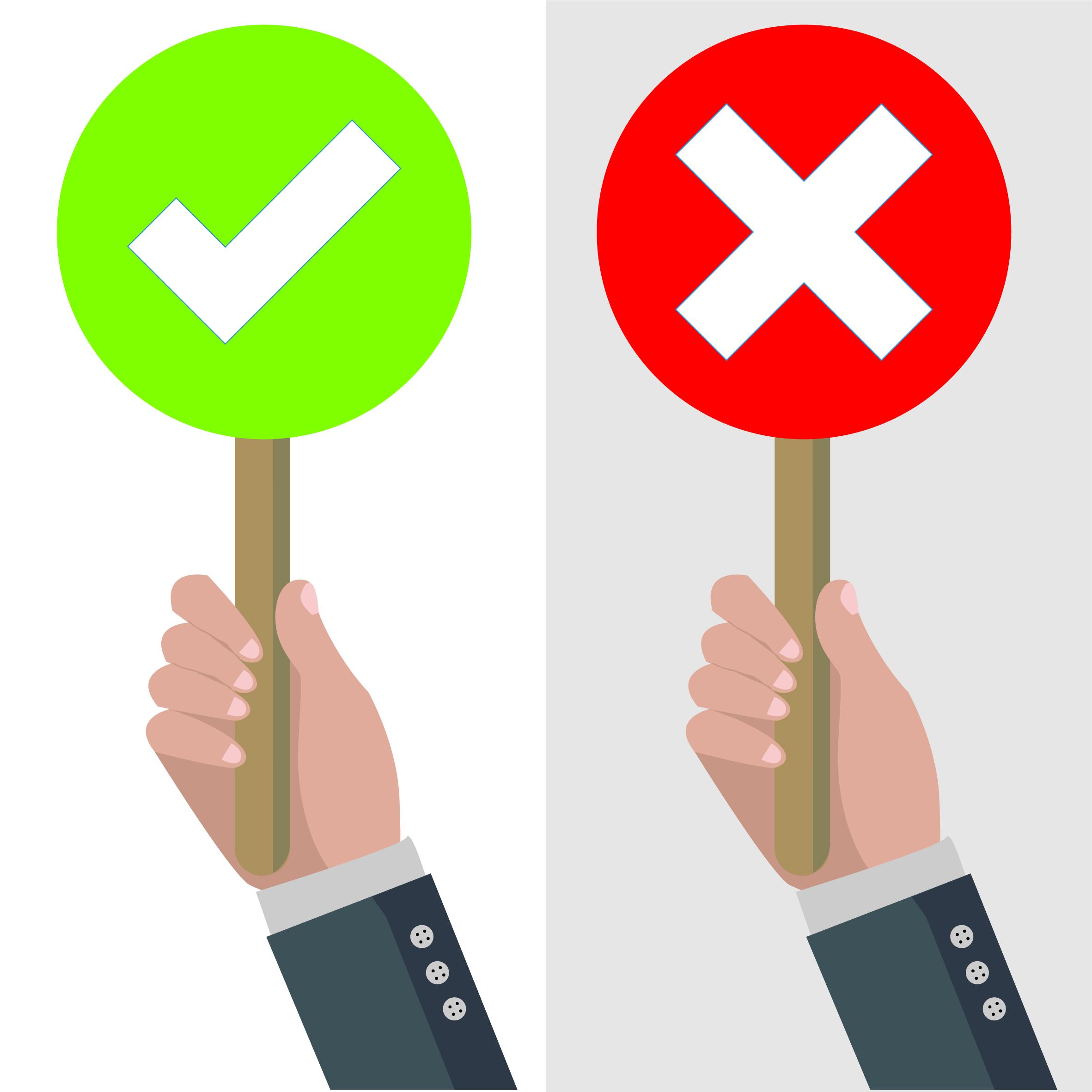 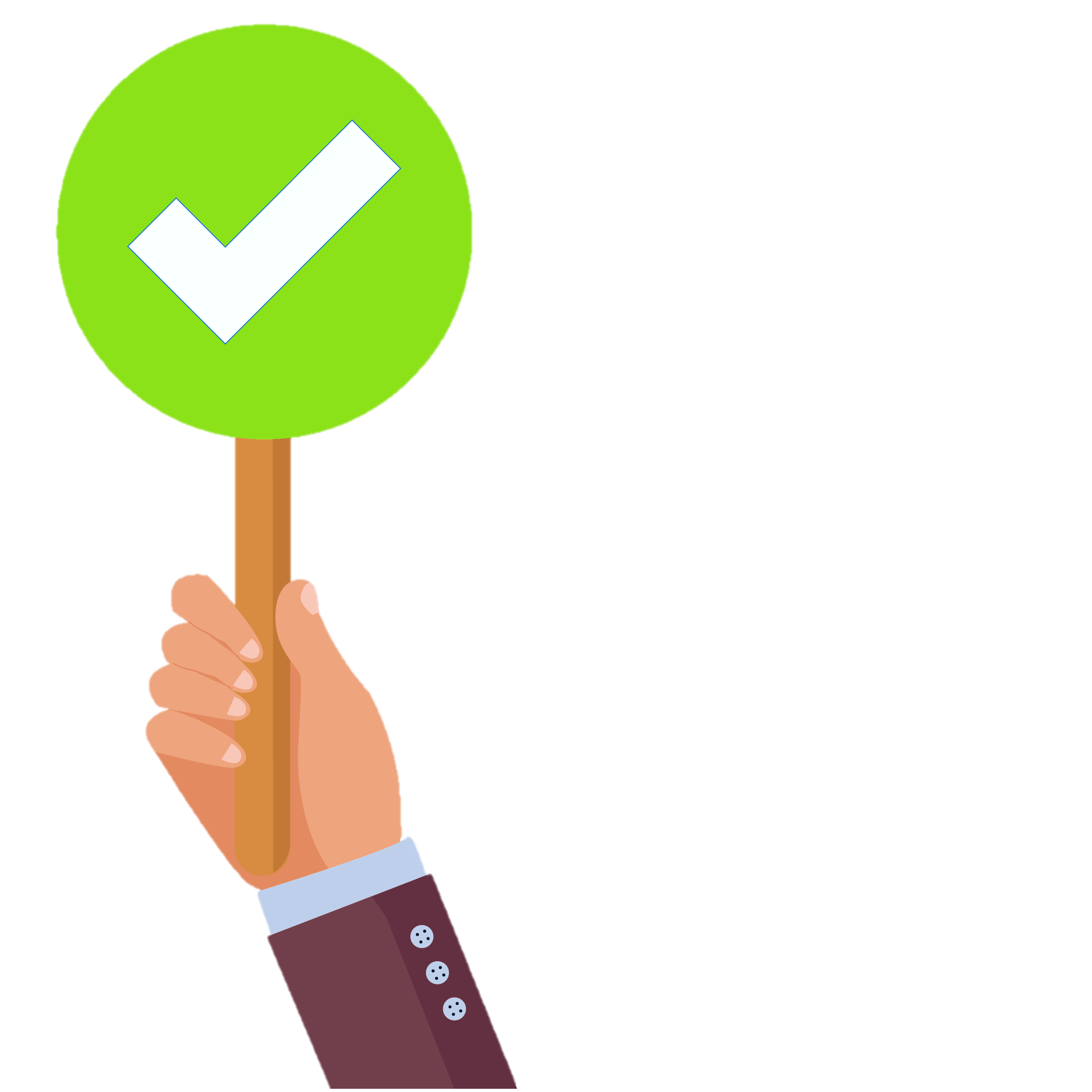 Nhanh như chớp
Rốt cục
Rốt cuộc
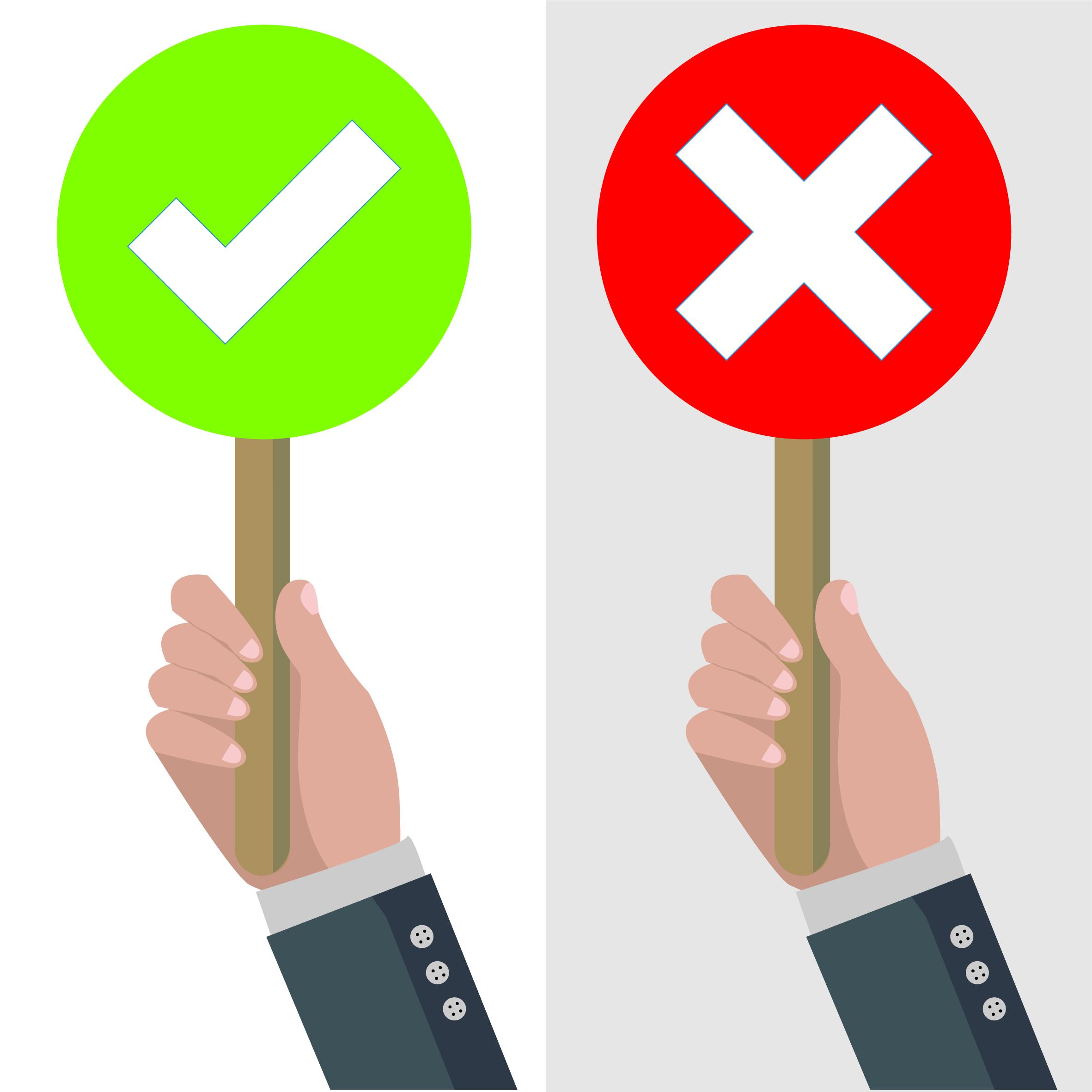 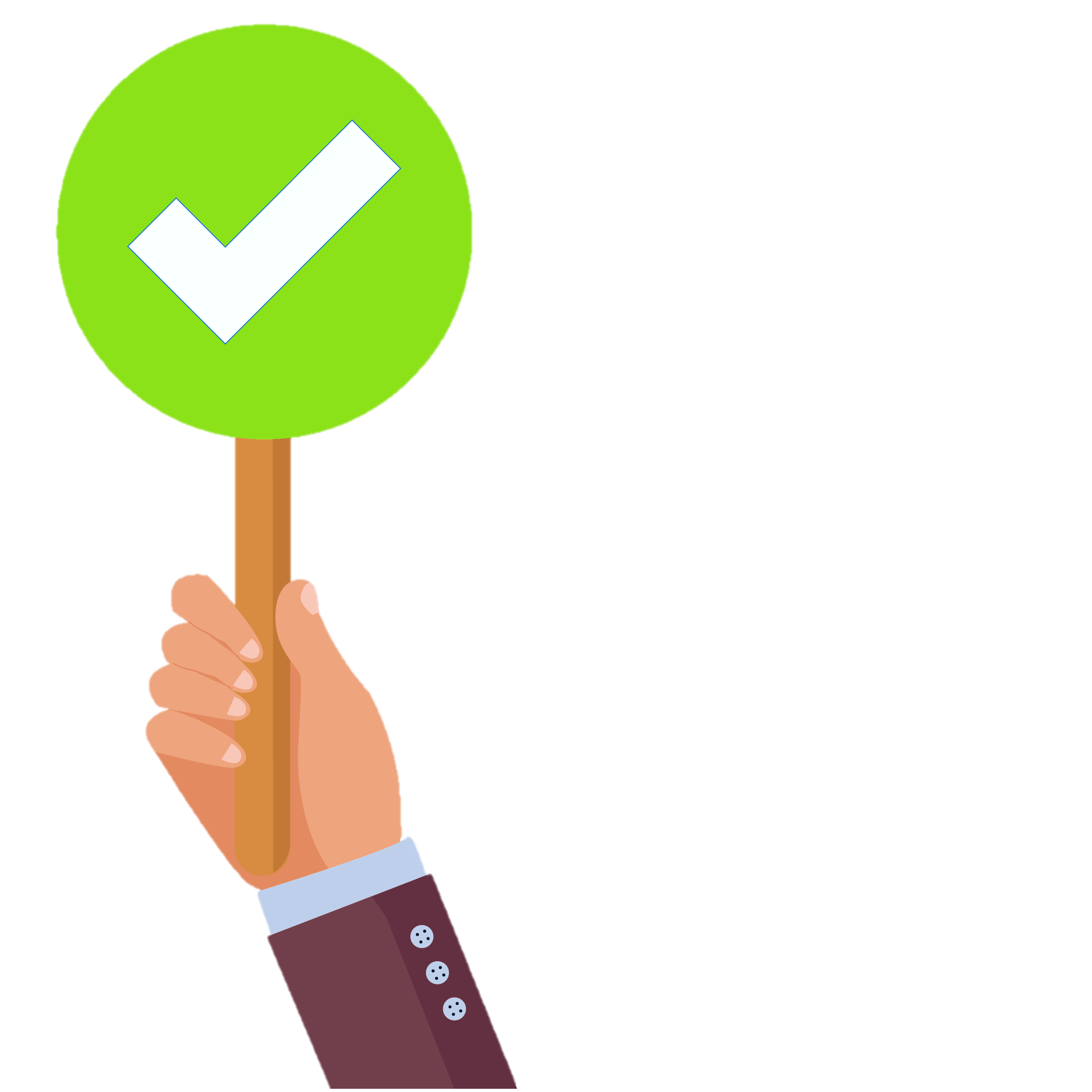 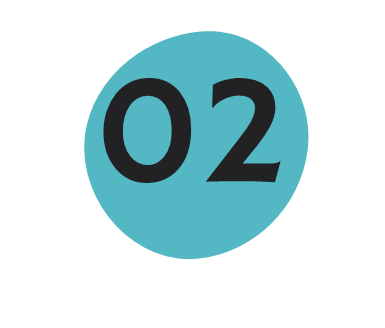 Hình thành kiến thức mới
Nhiệm vụ
1. Các lỗi dùng từ có thể mắc trong tiếng Việt
LẪN LỘN CÁC TỪ GẦN ÂM
XÁC ĐỊNH SAI NGHĨA CỦA TỪ
LẶP TỪ
Về mặt hình thức, lỗi lặp từ giống với các biện pháp tu từ điệp ngữ hoặc phép lặp để liên kết câu.
Là lỗi dùng lẫn lộn các từ có cách phát âm gần giống nhau nhưng nghĩa khác nhau khiến cho câu văn, lời văn trở nên không có nghĩa hoặc sai nghĩa.
Hiểu sai nghĩa của từ dẫn đến sử dụng từ ngữ sai
2. Cách khắc phục
Để tránh mắc các lỗi dùng từ, cần tạo cho mình một vốn từ ngữ phong phú. 
Mặt khác phải thường xuyên tìm hiểu thật chính xác nghĩa của từ thông qua các cuốn từ điển, qua bài học, qua báo chí sách vở,...
03
Thực hành
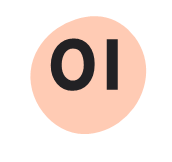 Xác định từ có hình thức ngữ âm, chính tả đúng trong các trường hợp sau đây:
a) xử dụng/sử dụng
b) xán lạn/sáng lạng
c) buôn ba/bôn ba
d) oan khốc/oan khóc
[Speaker Notes: Xán lạn là từ ghép đẳng lập: xán là rực rỡ; lạn là rực rỡ sáng sủa;
Bôn: chạy; ba: sóng, chạy]
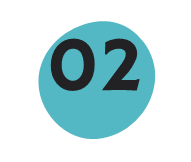 Những từ in nghiêng trong các câu sau mắc lỗi gì? Hãy tìm từ đúng thay thế cho các từ đó.
a) Hê-ra-clét và Ăng-tê đã giao đấu với nhau vô cùng quyết đoán
Lỗi dùng từ không đúng nghĩa
Sửa: quyết đoán → quyết liệt
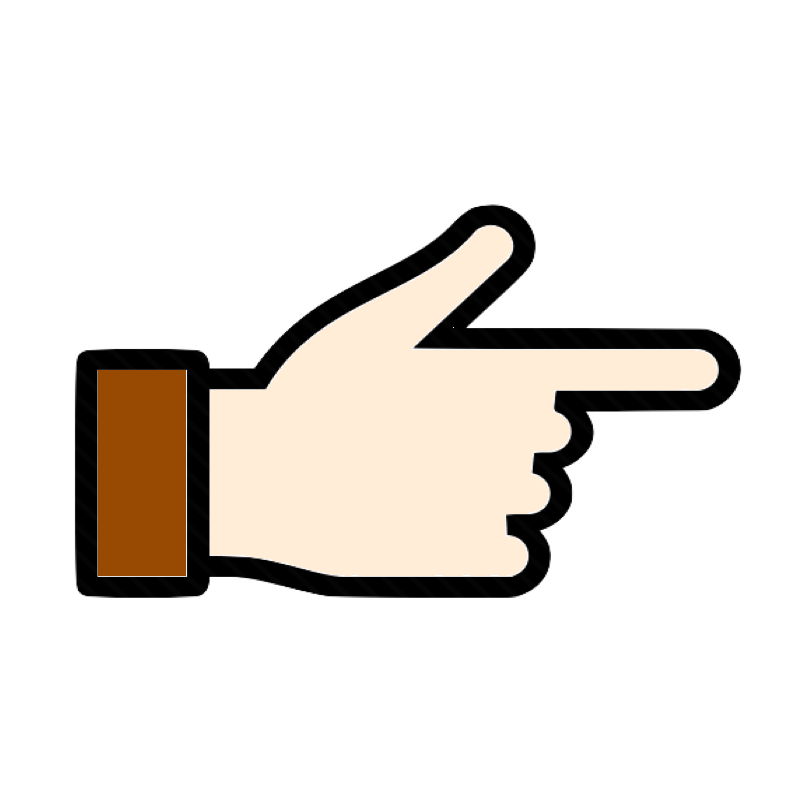 b) Sau những chiến công lừng lẫy, khắp nơi đều nghe danh giá Đăm Săn
Lỗi dùng từ không đúng nghĩa
Sửa: danh giá→ danh tiếng
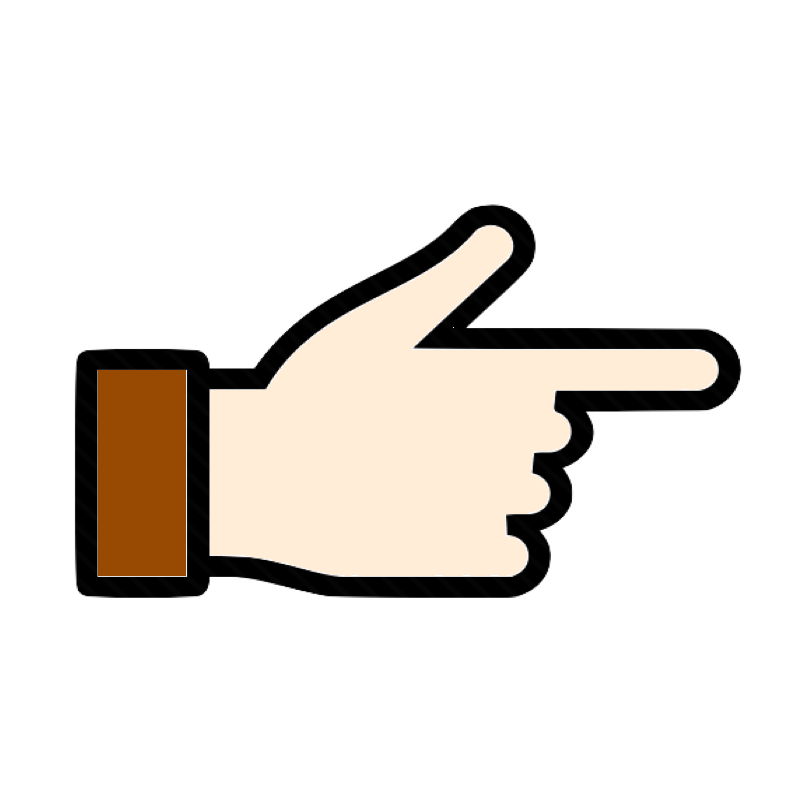 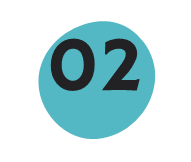 Những từ in nghiêng trong các câu sau mắc lỗi gì? Hãy tìm từ đúng thay thế cho các từ đó.
c) Dù phải “luyện đá vá trời” hết sức vất vả nhưng Nữ Oa đã thực hiện một công phu, hoàn thành mĩ miều
Lỗi dùng từ không đúng nghĩa
Sửa: mĩ miều → mĩ mãn
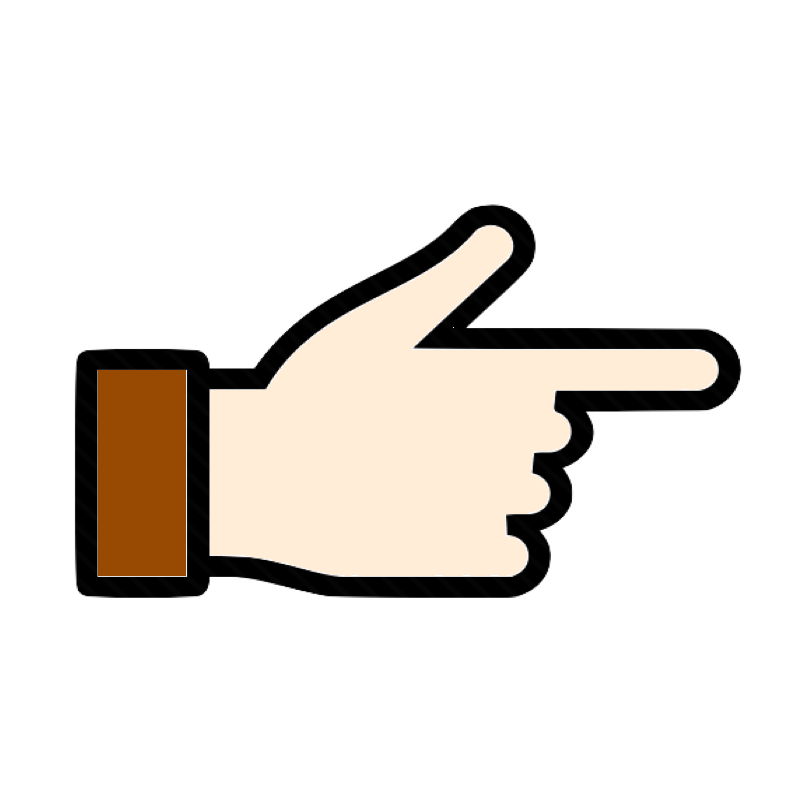 d) Thực phẩm nhiễm khuẩn đã làm nhiều người bị ngộ sát, may mà được cứu chữa kịp thời
Lỗi dùng từ không đúng nghĩa
Sửa: ngộ sát→ ngộ độc
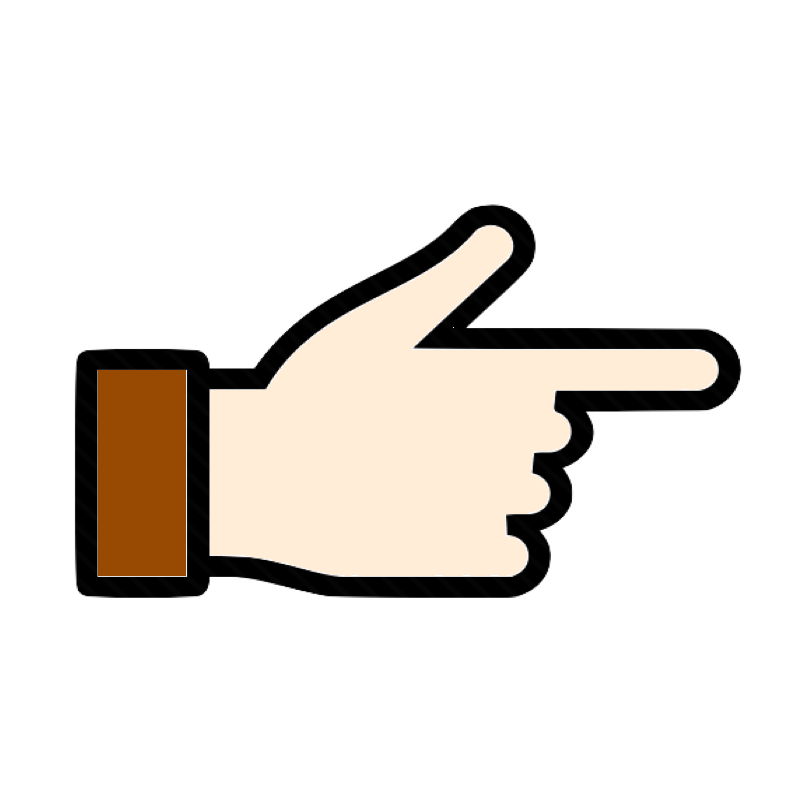 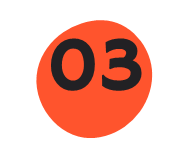 Phát hiện, phân tích lỗi và sửa lỗi dùng từ trong các câu sau
a) Lượng mưa năm nay kéo dài đã gây nhiều thiệt hại cho mùa màng
b) Những bệnh nhân không cần phải mổ mắt, được khoa Dược tích cực pha chế, điều trị bằng những thứ thuốc tra mắt đặc biệt
c) Những chứng minh về một nền văn hóa cổ ở vùng này còn rất nhiều
d) Trước lối chơi lực lượng của hàng phòng thủ đối phương, đội bóng của chúng tôi không thể ghi bàn được
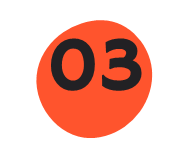 Phát hiện, phân tích lỗi và sửa lỗi dùng từ trong các câu sau
a) Lỗi dùng từ không đúng nghĩa
Lượng mưa không thể đi với kéo dài được → Sửa “lượng mưa” thành “mùa mưa”
 Mùa mưa năm nay kéo dài đã gây ra nhiều thiệt hại cho mùa màng.
Gợi ý
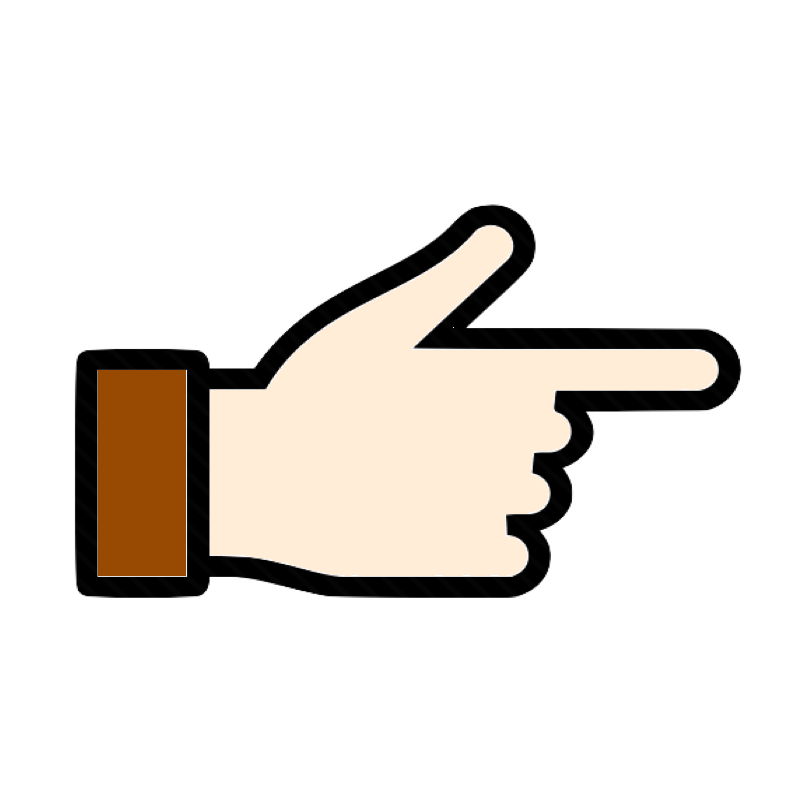 b) Lỗi dùng từ không đúng nghĩa
“bệnh nhân pha chế điều trị” là sai → sửa: bệnh nhân được điều trị
 Những bệnh nhân không cần phải mổ mắt, được điều trị tích cực bằng những thứ thuốc tra mắt đặc biệt mà khoa Dược đã pha chế.
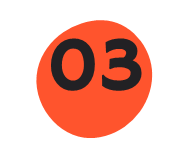 Phát hiện, phân tích lỗi và sửa lỗi dùng từ trong các câu sau
c) Lỗi dùng từ không đúng nghĩa
“chứng minh” là sai → Sửa thành “minh chứng”
 Những minh chứng về một nền văn hóa cổ ở vùng này còn rất nhiều
Gợi ý
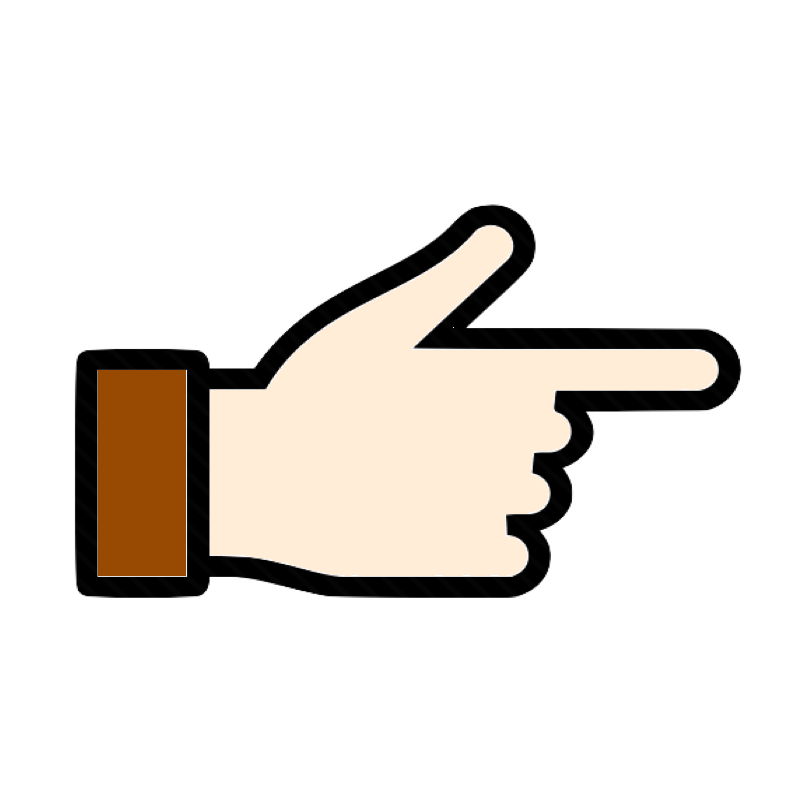 d) Lỗi dùng từ không đúng nghĩa
“lực lượng” là sai → Sửa thành “tấn công”
 Trước lối chơi tấn công của hàng phòng thủ đối phương, đội bóng của chúng tôi không thể ghi bàn được
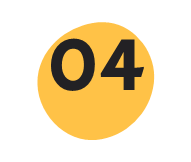 Viết một đoạn văn (khoảng 5-7 dòng) phân tích một nhân vật thần thoại mà em yêu thích, trong đoạn văn có sử dụng một trong các biện pháp tu từ đã học ở Trung học cơ sở?
Nữ Oa có hình dáng đầu người và thân con rắn, một ngày nọ, bà tưởng nhớ Bàn Cổ khai thiên tích địa, tạo ra những ngọn núi và hồ nước, động vật, thay đổi sự tỉnh lặng của thế giới. Tuy nhiên, Nữ Oa luôn luôn cảm thấy rằng thế giới này vẫn còn thiếu một cái gì đó, nhưng không thể nhớ những gì. Trong khi Nữ Oa suy niệm, nhìn xuống dưới nước Hoàng Hà, lúc đó, nước trong xanh, mặt nước tựa như gương, in bóng hình của bà. Khi đó đã ngộ ra thế giới thiếu một "người" như bà. Nữ Oa đã tham chiếu tướng mạo bản thân sử dụng bùn của Hoàng Hà tạo ra một thân hình con người sau đó sử dụng pháp thuật để cho bùn đất sét đó có sự sống thành con người thật thụ.
Gợi ý
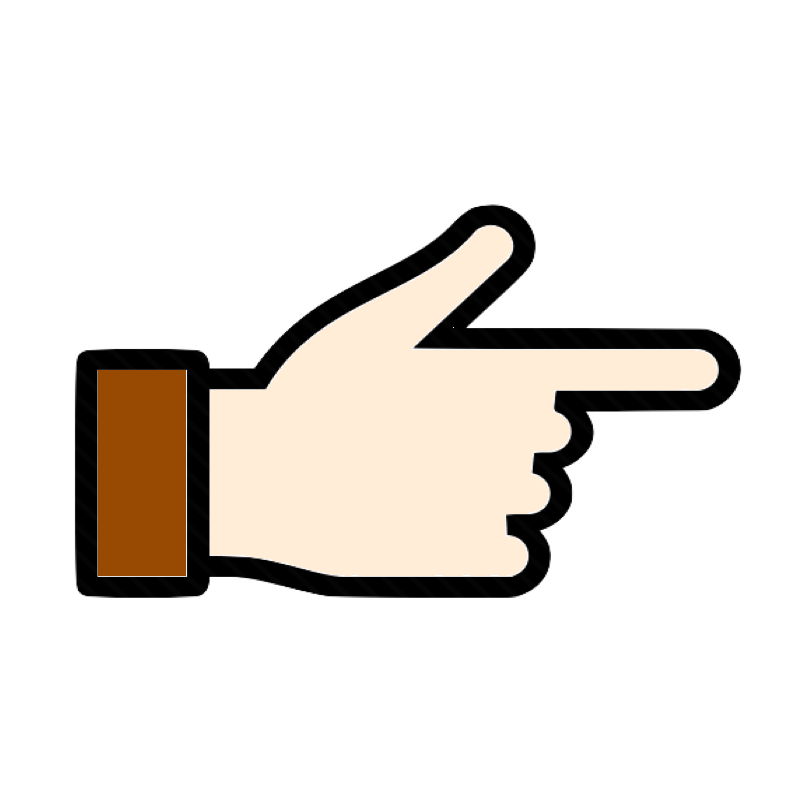 04
LUYỆN TẬP
Nhiệm vụ
HS làm bài tập theo nhóm đôi
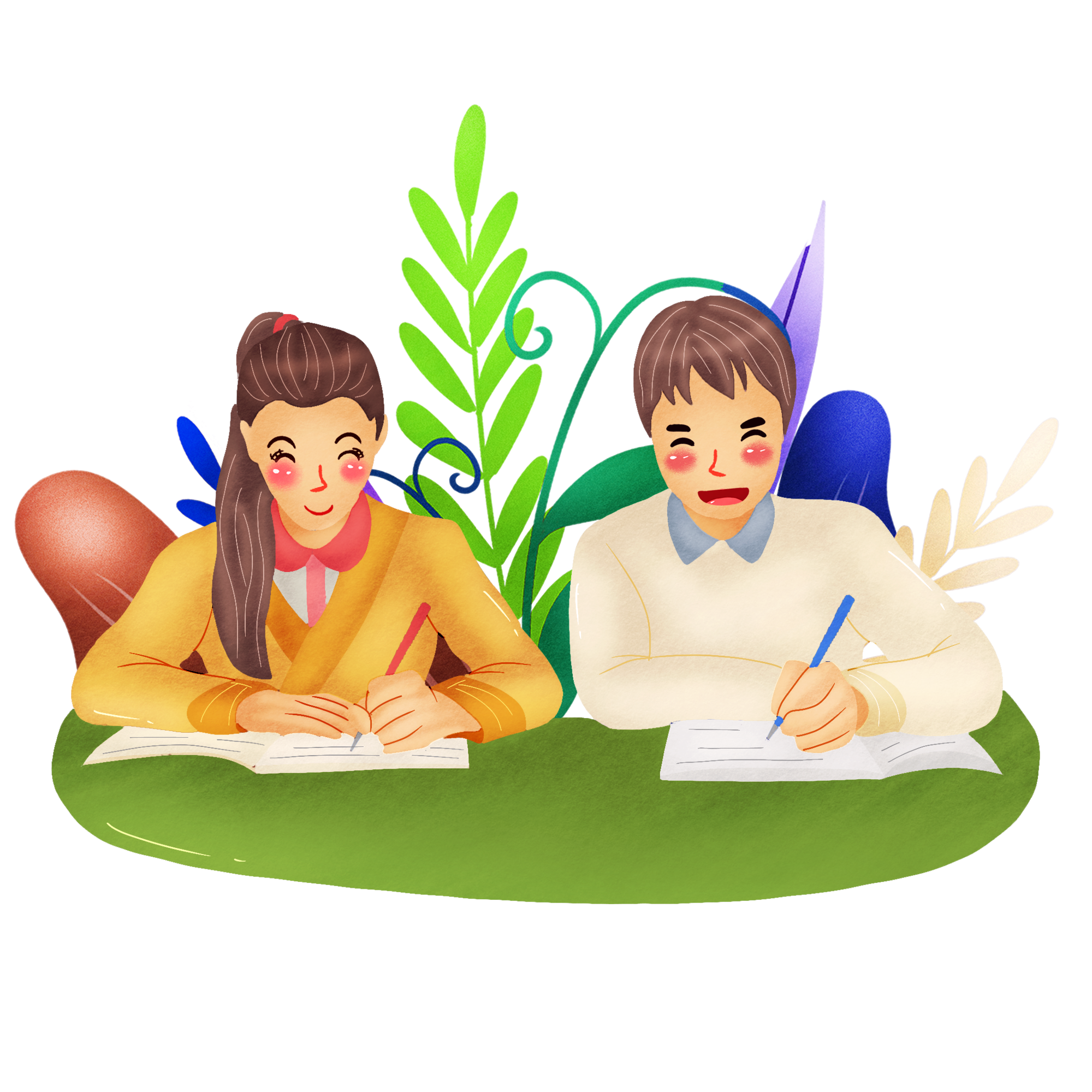 Bài 1.
Hãy tìm và sửa lại lỗi sai trong các câu sau:
Nhà tôi có nuôi gia súc tại nhà.
Mình nghe phong phanh hình như hôm nay được nghỉ học.
Hàng ngày, mẹ chở tôi đến trường bằng xe máy.
Cây bạch đằng bố tôi trồng đã cao hai mét rồi.
Gợi ý:
- Các lỗi sai trong các câu sau:
Nhà tôi có nuôi gia súc tại nhà.
Mình nghe phong phanh hình như hôm nay được nghỉ học.
Hàng ngày, mẹ chở tôi đến trường bằng xe máy.
Cây bạch đằng bố tôi trồng đã cao hai mét rồi.
Gợi ý:
- Sửa lại các câu cho đúng:
 bỏ từ tại nhà
Nhà tôi có nuôi gia súc.
Mình nghe phong thanh hình như hôm nay được nghỉ học.
Hằng ngày, mẹ chở tôi đến trường bằng xe máy.
Cây bạch đàn bố tôi trồng đã cao hai mét rồi.
 sửa phong phanh thành phong thanh
 sửa hàng ngày thành hằng ngày
 sửa bạch đằng thành bạch đàn
Bài 2.
Chọn từ thích hợp trong các từ sau: đỏ gay, đỏ hỏn, đỏ ngầu, đỏ rực để điền vào chỗ trống dưới đây:
đỏ hỏn
Thằng bé con .................
 Trong khói và bụi vẫn lóe lên những tia lửa ..................
 Nước sông ................
 Mặt nó ......................
đỏ rực
đỏ ngàu
đỏ gay
Bài 3.
Đặt câu với các từ sau:
Phản ánh, phản ảnh, thu hồi, triệu hồi
phản ảnh
Mọi  sự....................của người dân đều được tiếp nhận kịp thời.
 Hiện thực cuộc sống đực nhà văn .................. chân thực trong tác phẩm văn học
 Có lệnh ...................những sản phẩm bị lỗi.
 Đại sứ quán nhận lệnh ...................... về nước trong sáng nay.
phản ánh
thu hồi
triệu hồi
[Speaker Notes: PHẢN ẢNH: TRÌNH BÀY VỚI CẤP CÓ TRÁCH NHIỆM VỀ HIỆN THỰC KHÁCH QUAN
PHẢN ÁNH LÀ TÁI HIỆN 1 ĐẶC TRƯNG, THUỘC TÍNH, QUAN HỆ CỦA ĐỐI TƯỢNG]
05
LIÊN HỆ
Nhiệm vụ
Học sinh đưa ra các giải pháp/công cụ để tránh mắc lỗi trong dùng từ
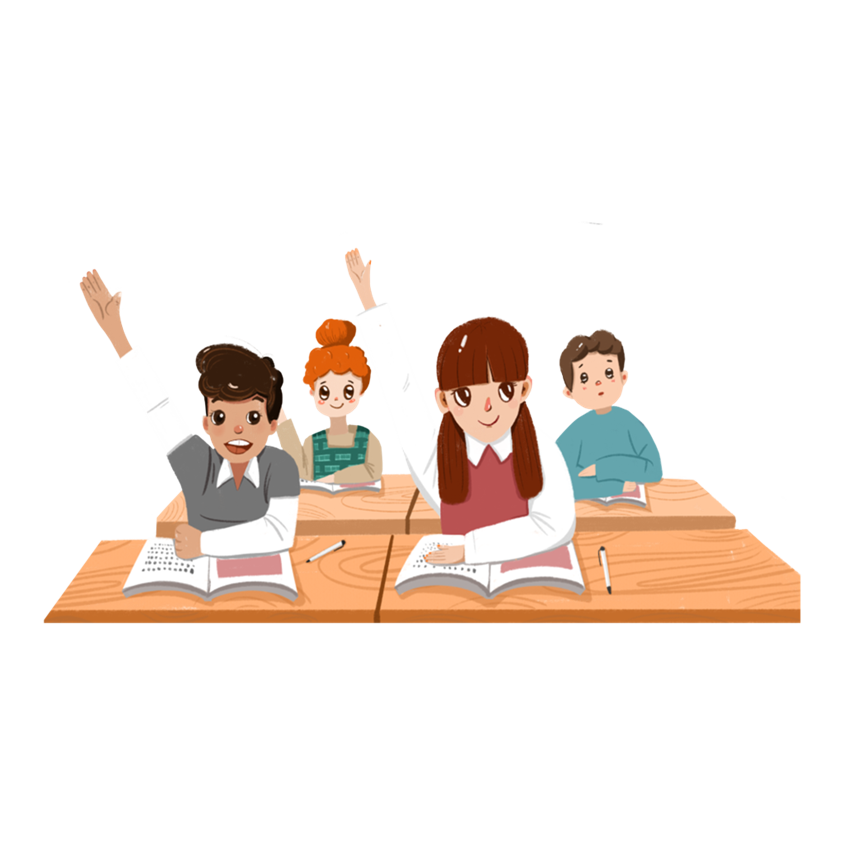